guepardo
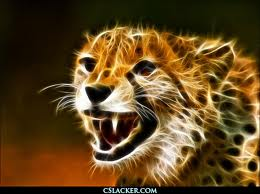 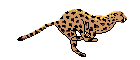 ELEFANTE
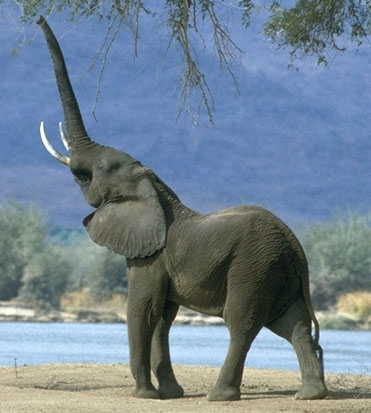 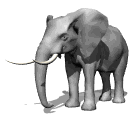 cocodrilo
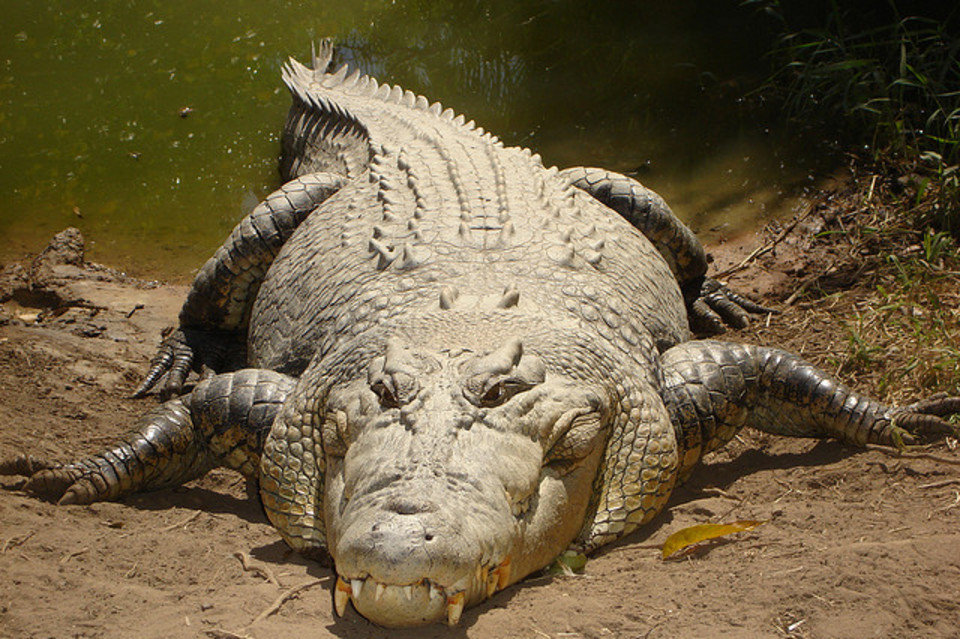 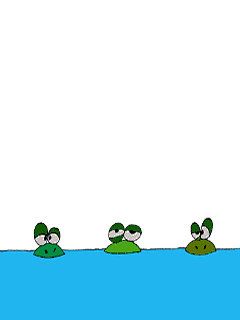